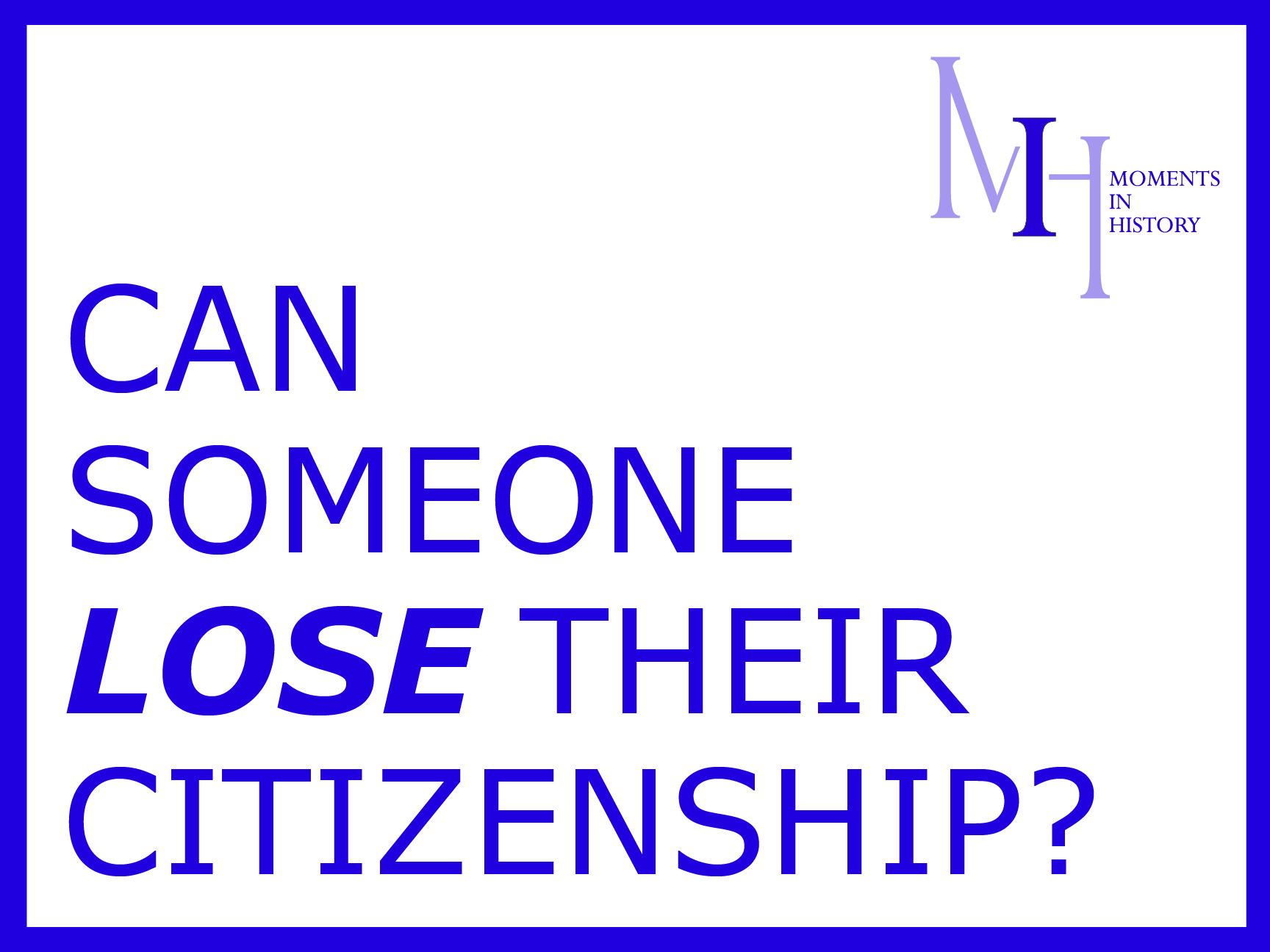 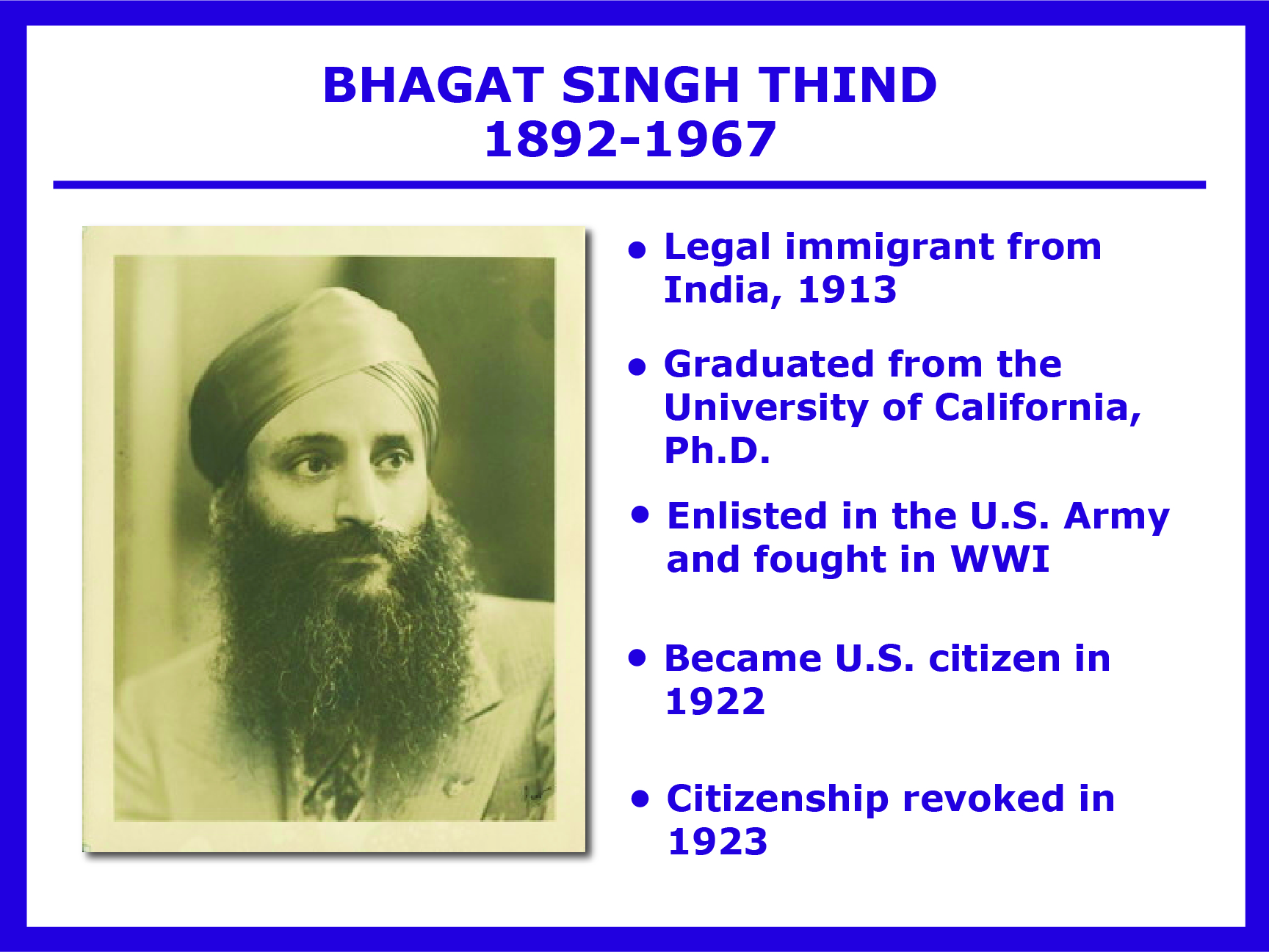 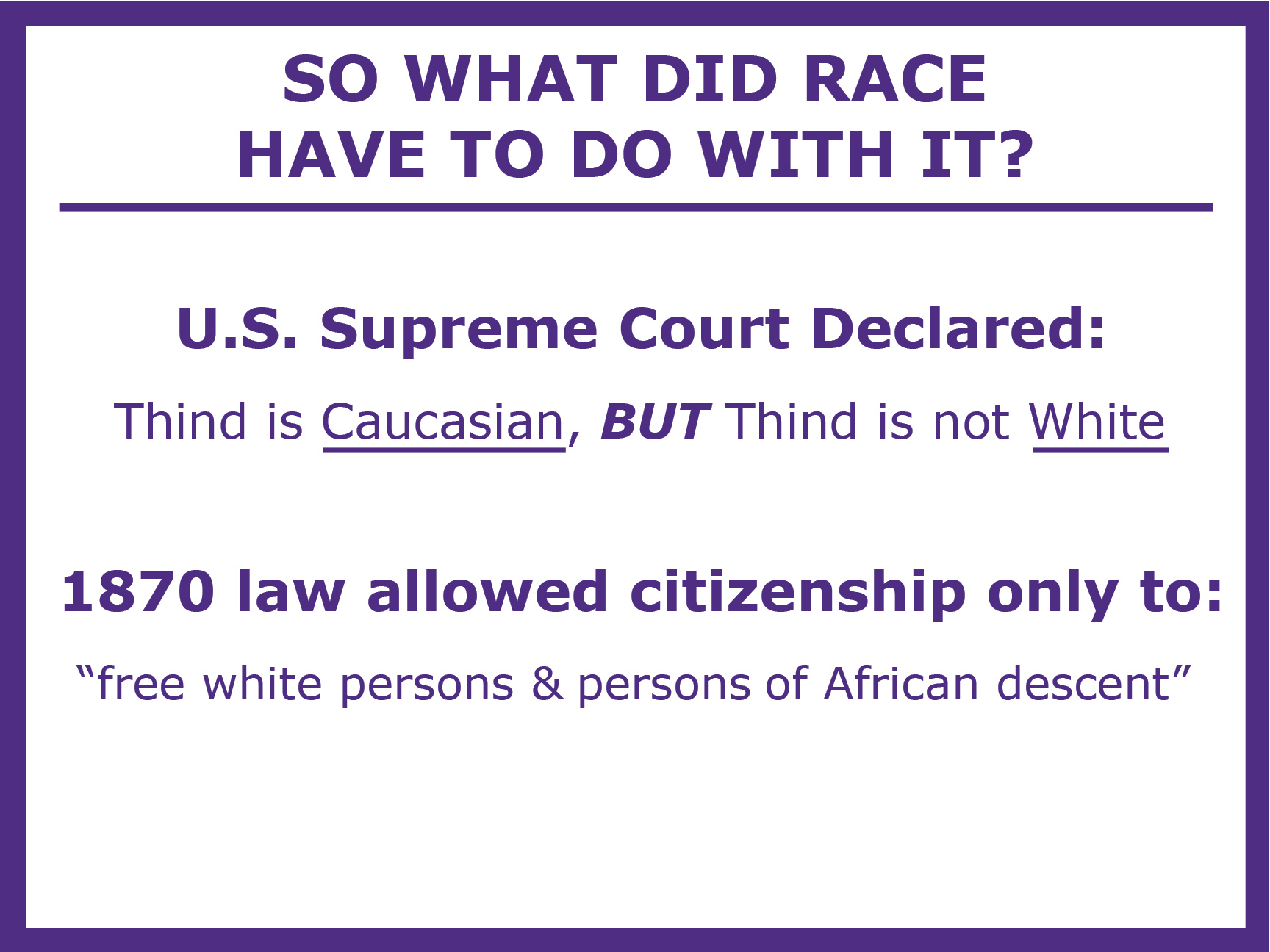 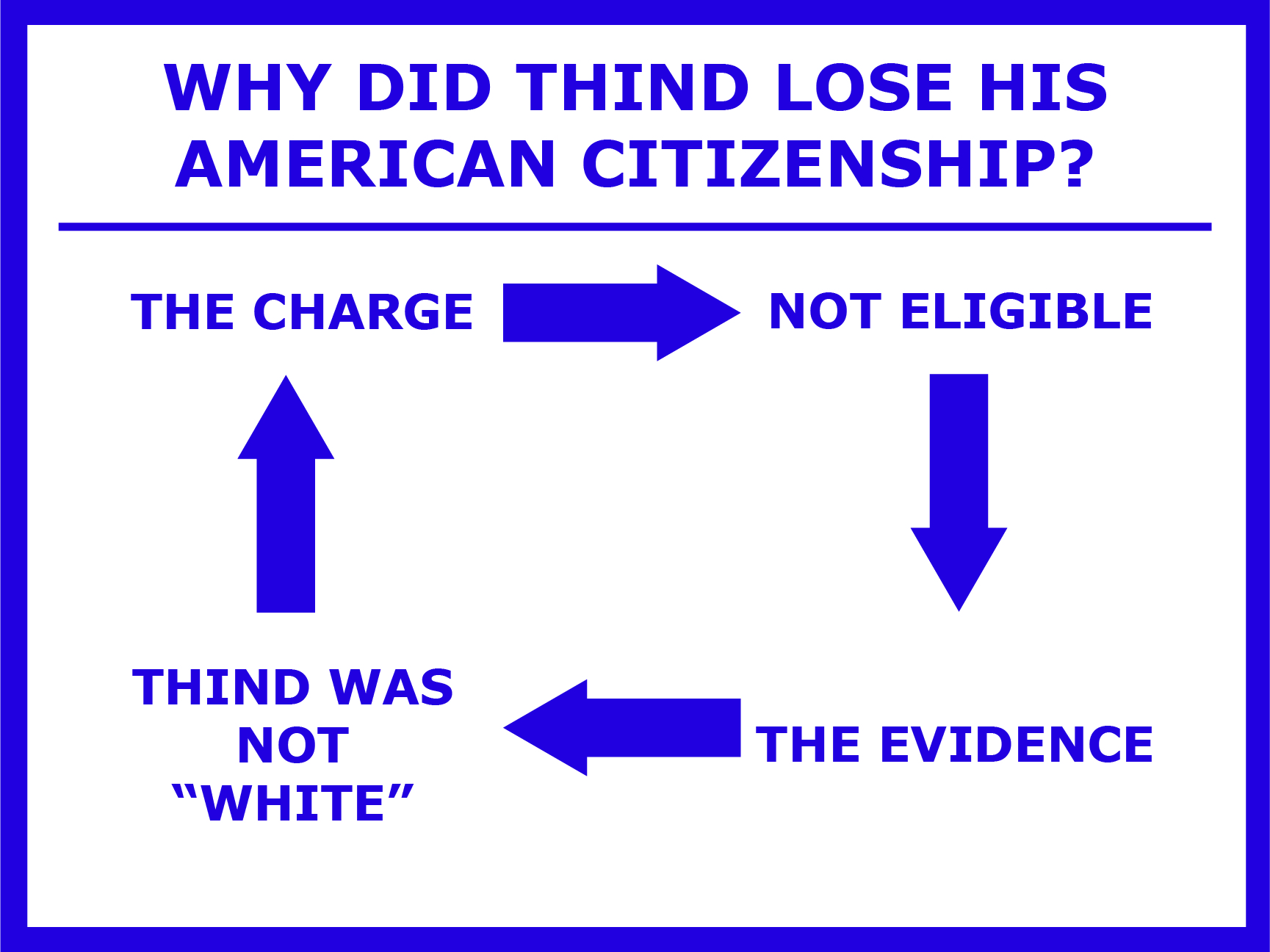 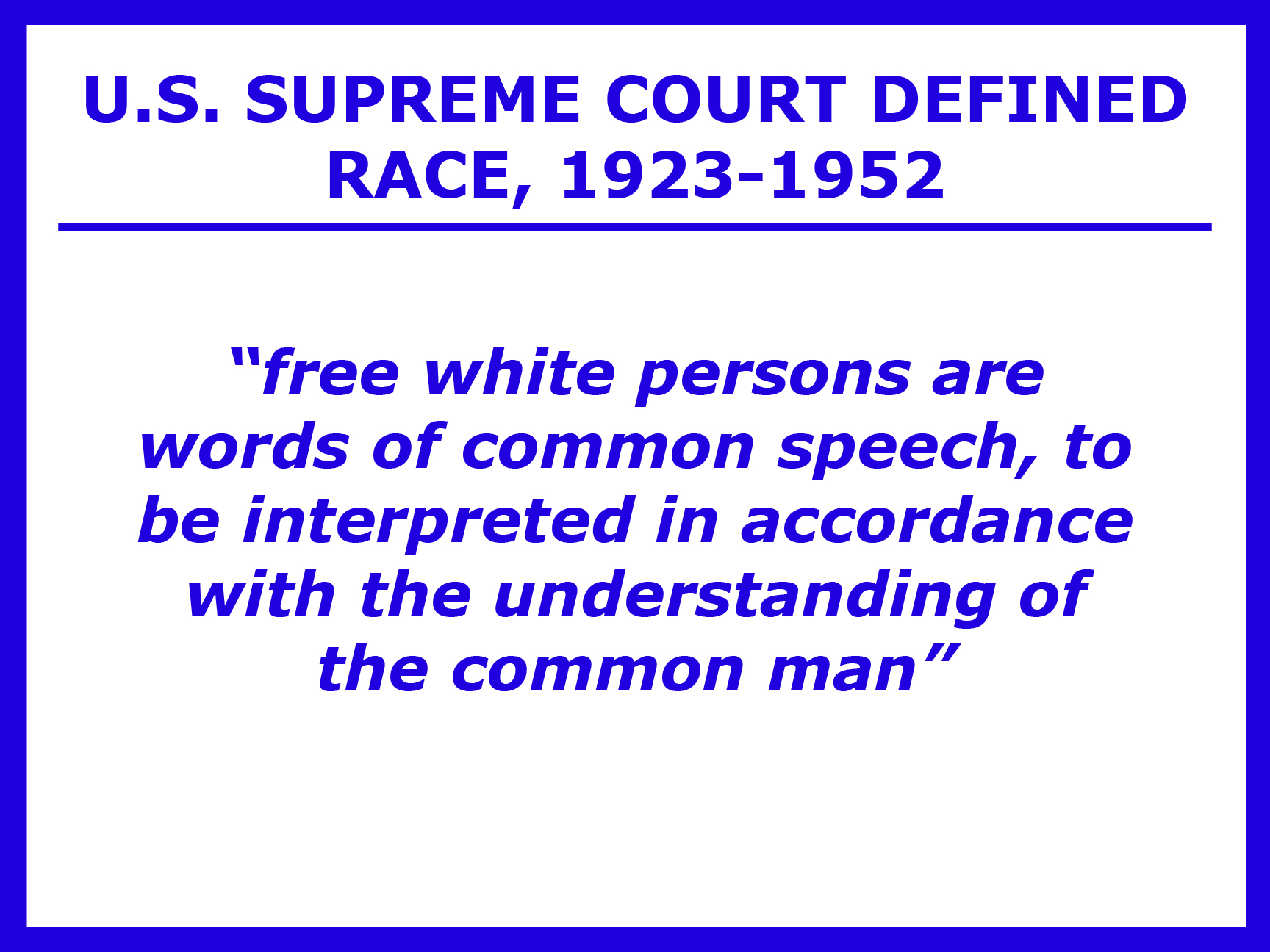 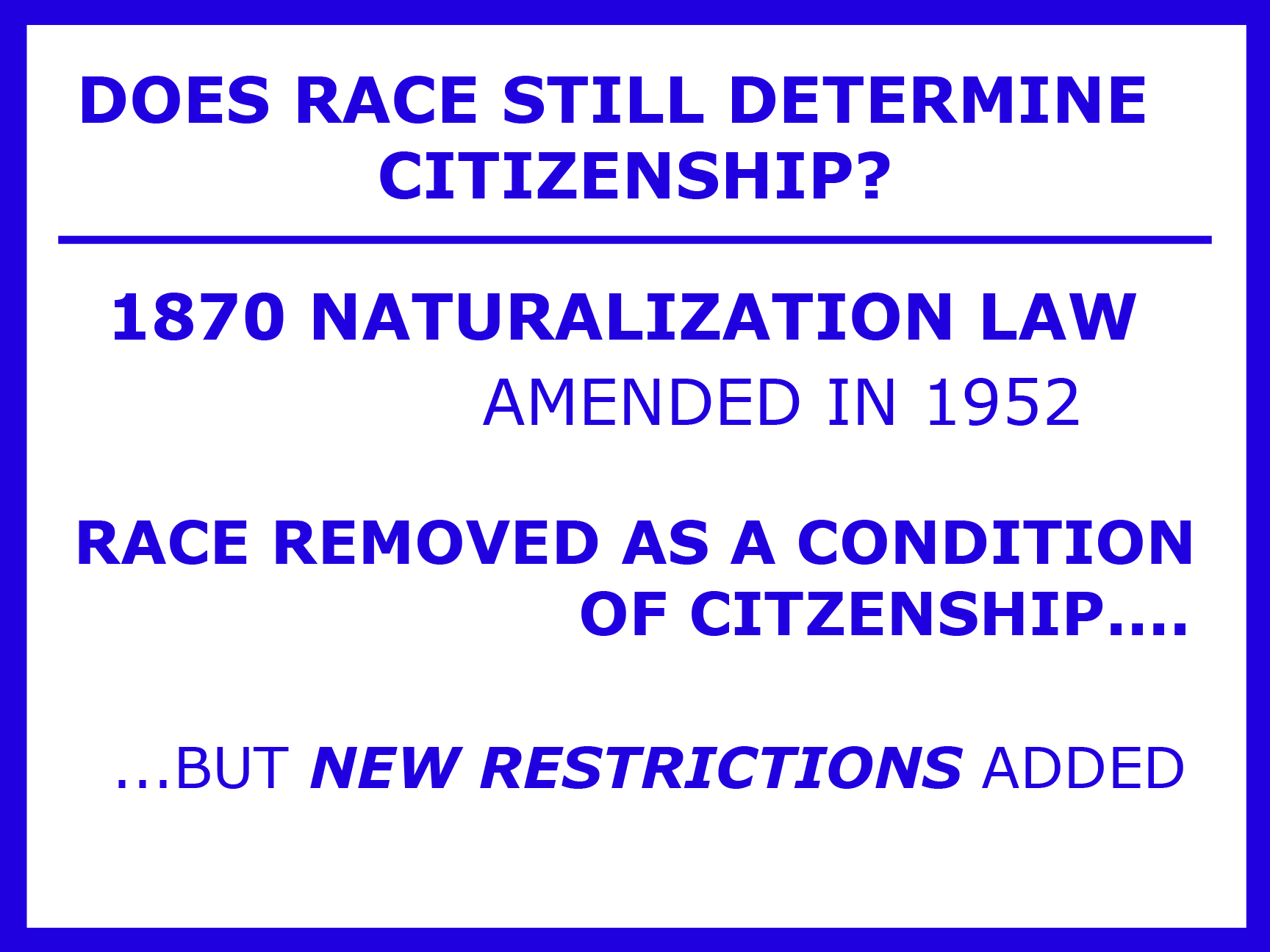 Learn More About: THE THIND STORY
 
On-Line
PBS, Bhagat Sing Thind –  http://www.pbs.org/rootsinthesand/i_bhagat1.html 
“Not All Caucasians Are White” Supreme Court Decision -  http://historymatters.gmu.edu/d/5076/ 
“Who Was Shut Out?: Immigration Quotas, 1925-1927” -  http://historymatters.gmu.edu/d/5078 
 
Videos
Race: The Power of an Illusion, produced by California Newsreel – DVD Anderson Library call # GN269 R33 2003
 
Books & Articles
Daniels, Roger. Guarding the Golden Door: American Immigration Policy and Immigrants Since 1882. New York: Hill and Wang, 2004.
Haney-Lopez, Ian. White By Law: The Legal Construction of Race. New York: New York University Press, 1996.
Jacobson, Matthew Frye. Whiteness of a Different Color: European Immigrants and the Alchemy of Race. Cambridge, MA: Harvard University Press, 1998.
_____ Barbarian Virtues: The United States Encounters Foreign Peoples at Home and Abroad, 1876-1917. New York: Hill and Wang, 2000.
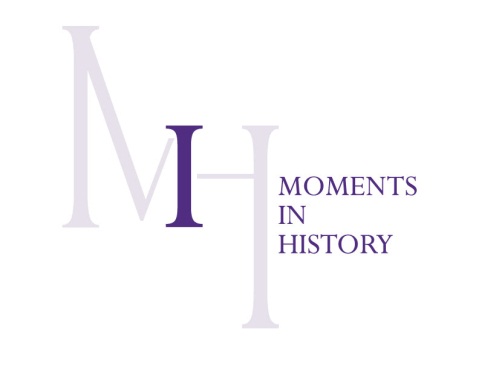